What does Quantum Information Look like in the High School Classroom?
Alice Flarend, PhD, NBCT
Who am I?
BS Nuclear Engineering University of Illinois
MS Nuclear Engineering University of Michigan
Passed candidacy exam and then became interested in:
WHY ARE PEOPLE SO MISINFORMED ABOUT NUCLEAR POWER??
Teacher for 25+ years, currently at small rural school in PA

National Board Certified Teacher

PhD Curriculum & Instruction  Penn State University
Samples of lessons
Focus on incorporating quantum into current physics curriculum
Quantum in my classroom
Interference – Deutsch Jozsa Algorithm via Mach Zehnder Interferometer
Polarization – Quantum Cryptography (QKD)
Atomic Structure: Electron orbitals
Wave Particle Duality
[Speaker Notes: QKD most extensive use of quantum]
Deutsch Jozsa  with mach- Zehnder INterferometer
T
Deutsch Jozsa  with mach-Zehnder Institute for Quantum Computing,  WAterloo
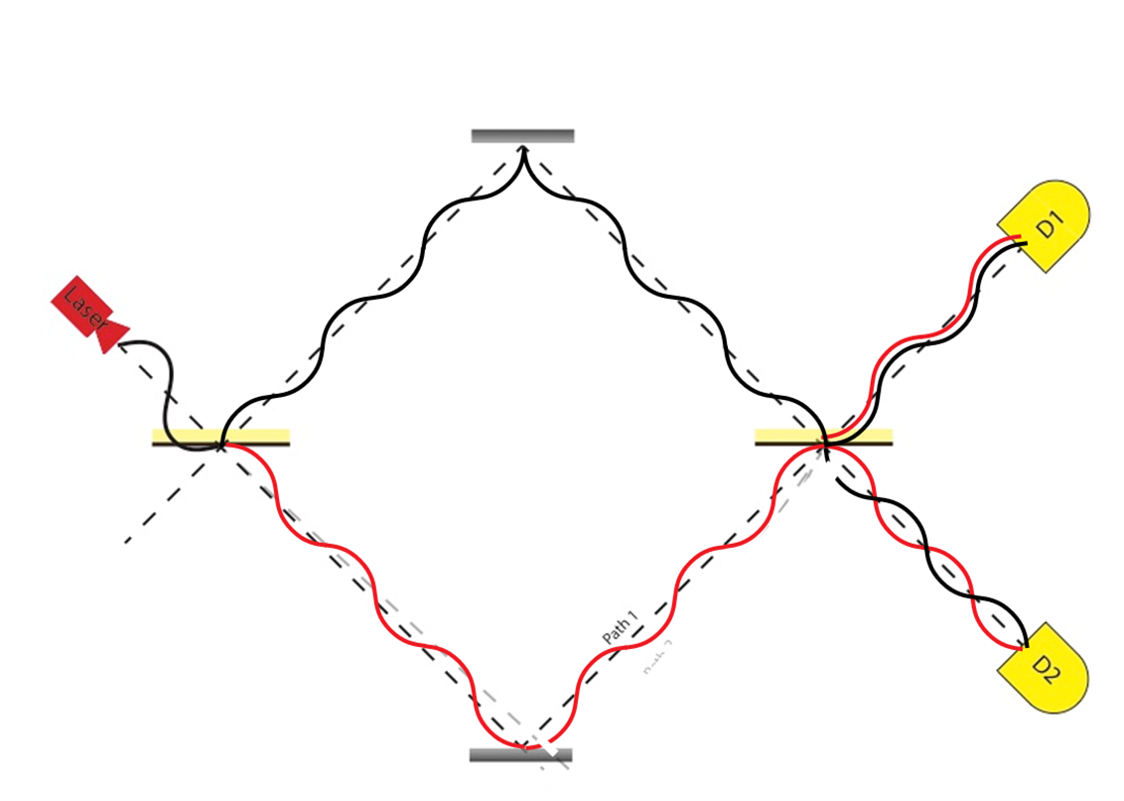 Which detector records light?
Beam Splitter: Phase shifts upon reflection dependent on boundary condition
Constructive Interference
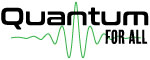 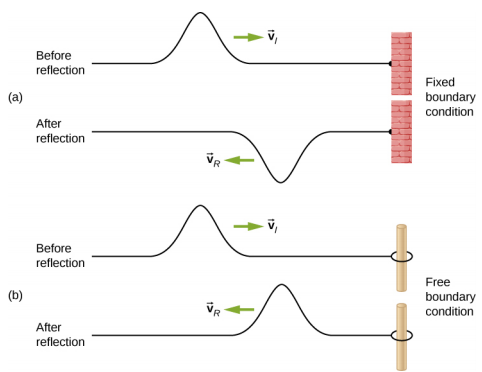 Wave interference
Destructive Interference
This Photo by Unknown Author is licensed under CC BY-SA-NC
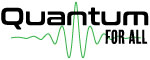 www.quantumforall.org
Copyright 2020
[Speaker Notes: Ask which detector fires?
A LOT of PHYSICS- at QfA we break it down
Use as example for wave interference
Beam splitter – phase shifts relating to reflection conditions]
Phase shifts for functions in Algorithm
If f(0) = 1,  top path phase shift 
If f(1) = 1, bottom path phase shift
= phase shift
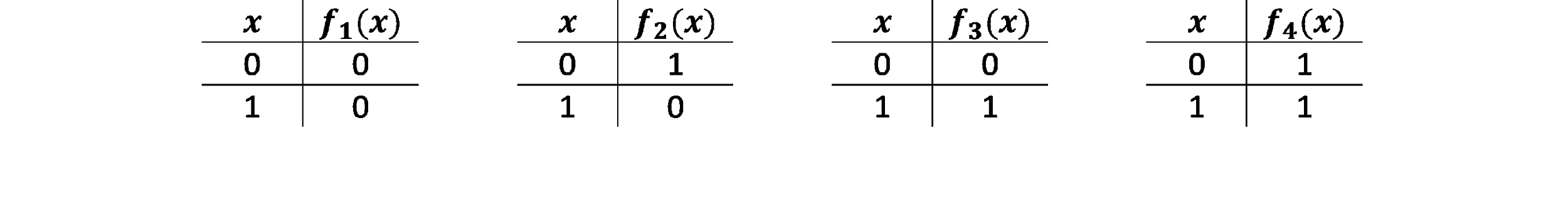 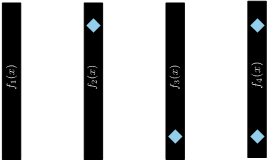 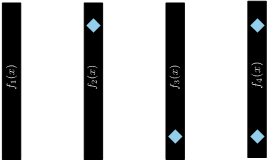 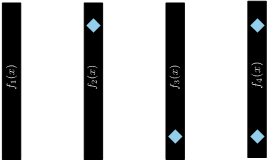 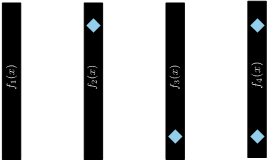 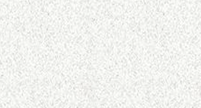 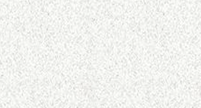 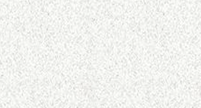 Will there be any phase shifts introduced?
Will there be any phase shifts introduced?
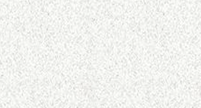 Will there be any phase shifts introduced?
Will there be any phase shifts introduced?
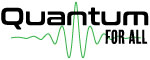 Copyright 2021
[Speaker Notes: Ask participants to predict the location (top or bottom) of the phase shift glass; the answers will appear after each table with 2 clicks
Notice that there are equivalent phase shifts for the constant functions]
Example:Which detector will fire if Alice holds f3?
Pay attention to the phase of the waves:
BLUE is the original phase change 
RED is the wave shifted by 180
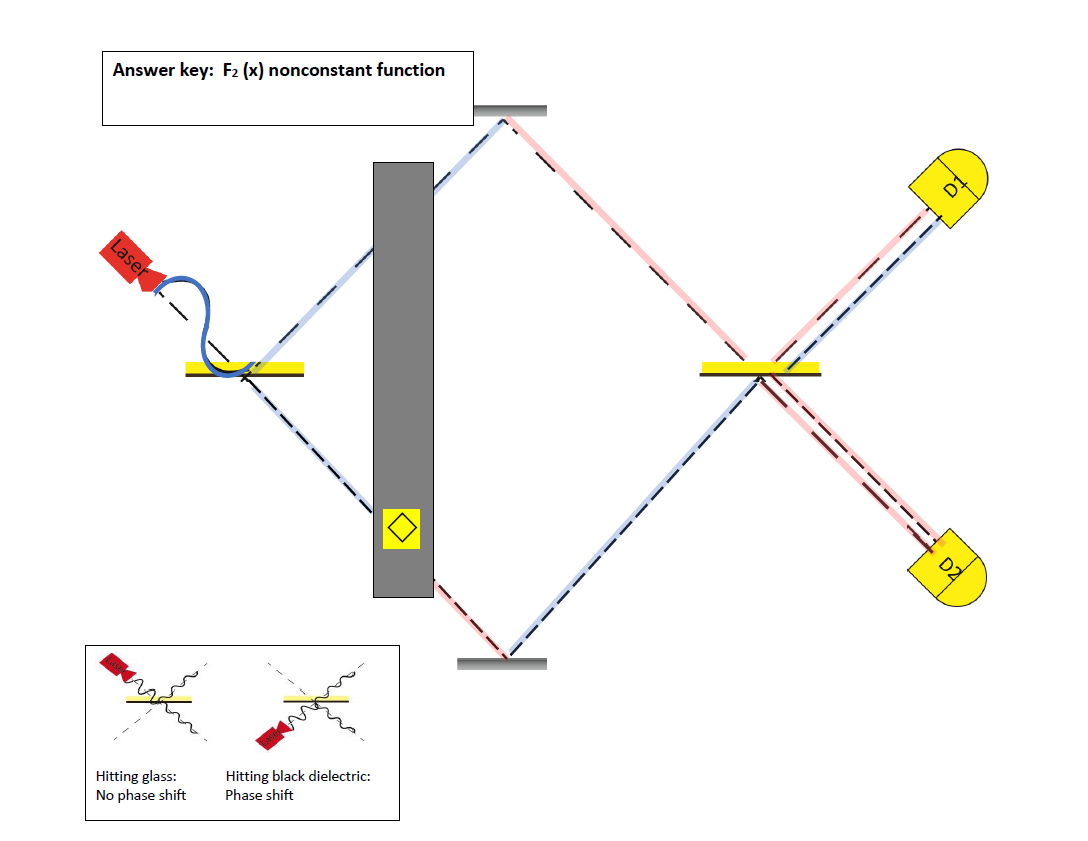 D2 fires
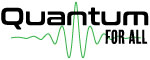 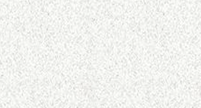 Copyright 2021
Deutsch-Jozsa algorithm on IBM Quantum simulator
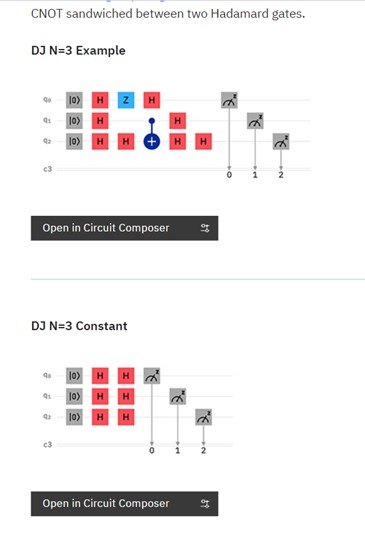 https://quantum-computing.ibm.com/composer/docs/guide/deutsch-jozsa-algorithm
Non Constant or Balanced Function
Constant Function
Copyright 2021
www.quantumforall.org
[Speaker Notes: Every square is a gate;   3 qubits are used
Put link in the chat]
QKD
Thinking With Photons and basis using polarization – Malus’ LAw
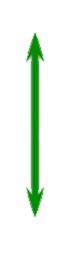 Polarizer 2
Polarizer 1
Polarizer 3
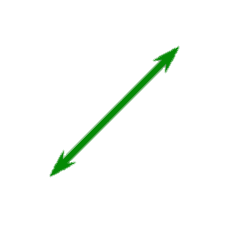 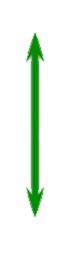 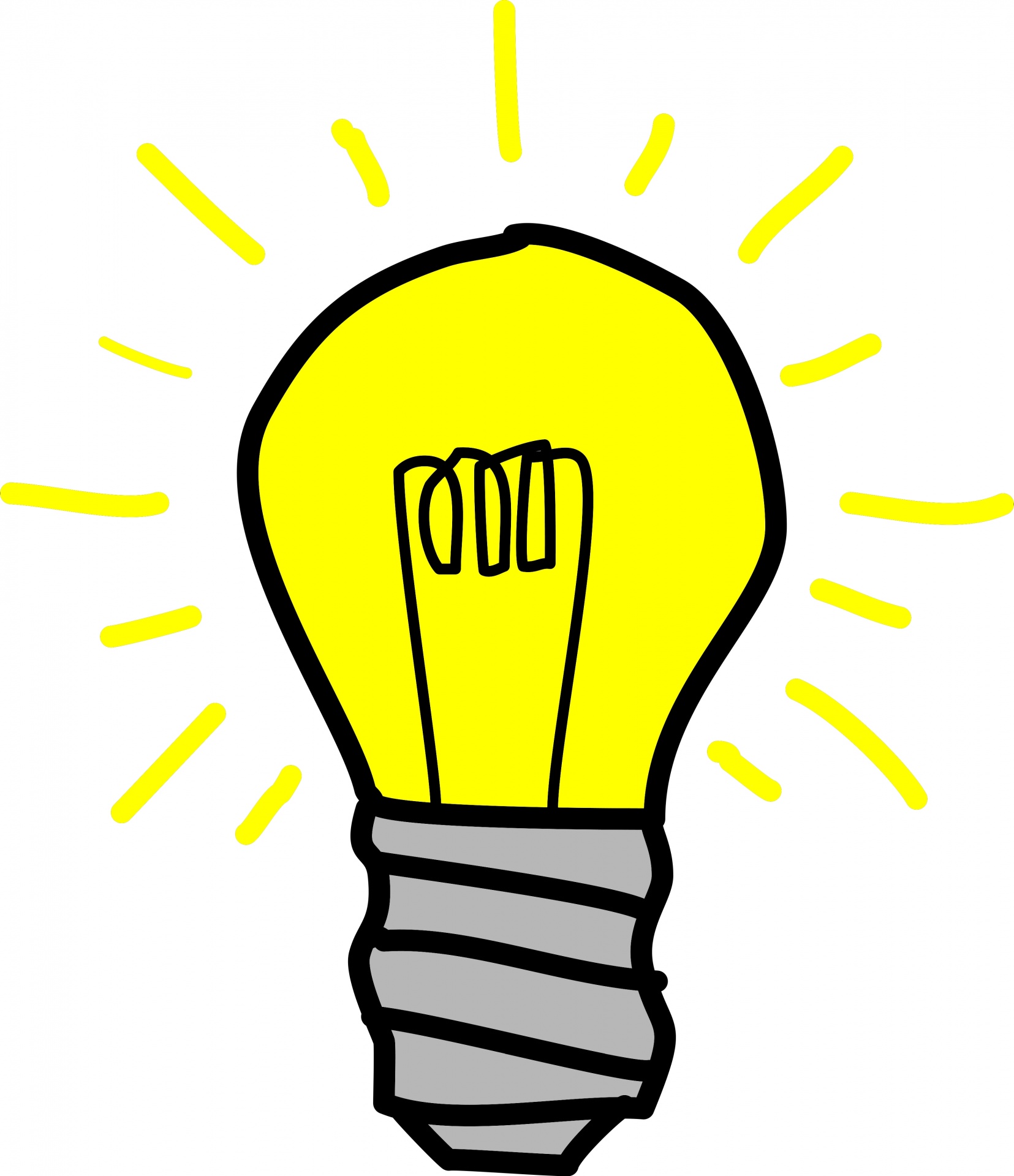 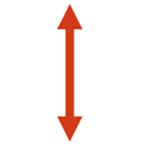 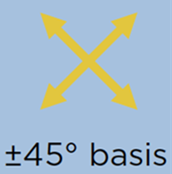 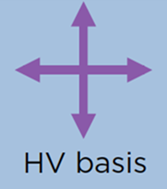 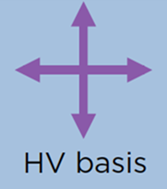 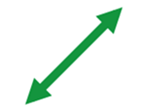 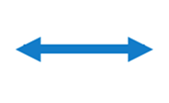 Basis     photon    Basis    photon               Basis       photon
If photon does not match polarizer basis, there is superposition
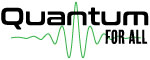 11
[Speaker Notes: Superposition: when basis does not match photon  Ex polarizers 2 and 3
Measurement:  polarization changes after measurement to match the polarizer]
QKD Activity from Institute for Quantum Computing, Waterloo
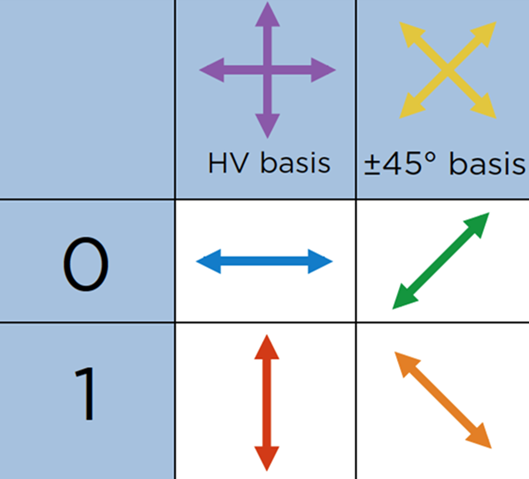 Overview:
Alice prepares photons for Bob using random basis for each
Bob prepares random basis to measure bits from photons
Alice & Bob openly share basis and use the bits where basis are the same as key
Can add eavesdropper to see how they are detected
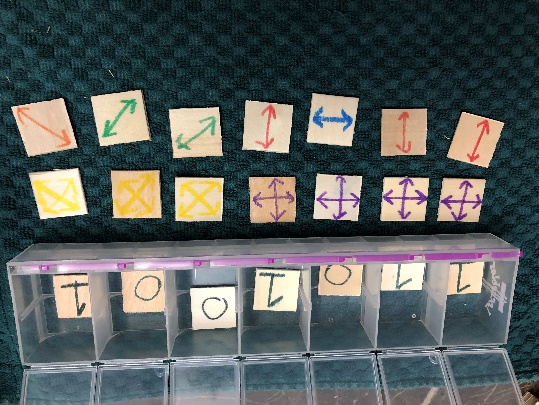 Quantum for All improvement:
Made activity more classroom friendly using tiles
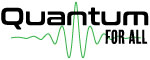 Understanding takes more than a single activity
QKD is too complex to begin with
Quantum Coin Toss developed by QfA
How can you do a fair coin toss over the phone (no video) – can you tell if Alice lies? 
		-based on Physics Girl video
Example Analysis:
Alice claims a basis = HV and sent bit = 1
Bob used basis =  HV and measured bit = 0
Did Alice lie about her basis?
Bob used basis =  D/A and measured bit = 0
Did Alice lie about her basis?
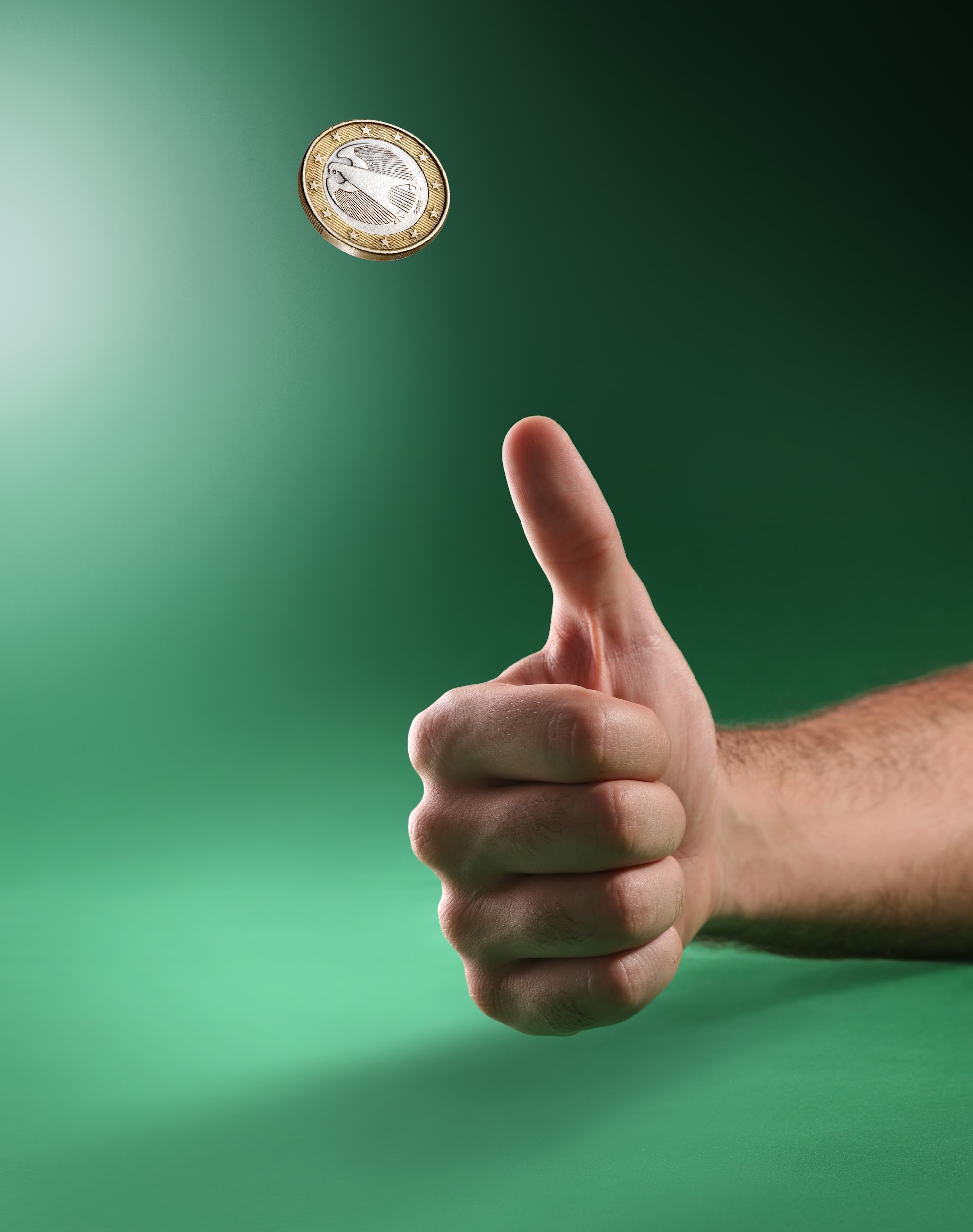 Developed for use with tiles and remote learning with linked spreadsheets
YES!!
Can’t tell
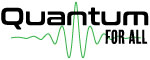 14
[Speaker Notes: Do this before QKD]
Cryptography simulation with and without Eve
https://www.st-andrews.ac.uk/physics/quvis/simulations_html5/sims/BB84_photons/BB84_photons.html
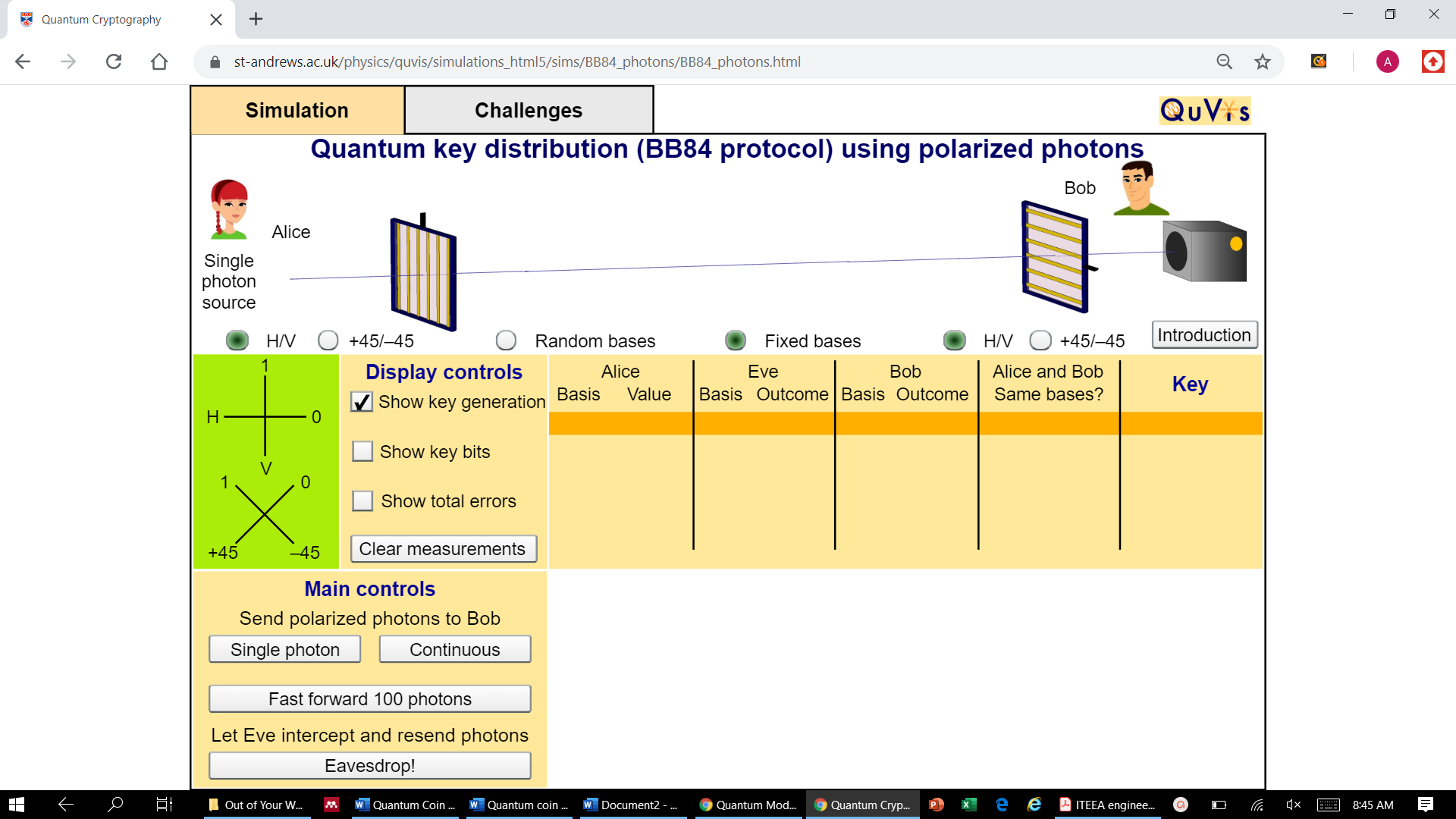 Without Eve
Without Eve
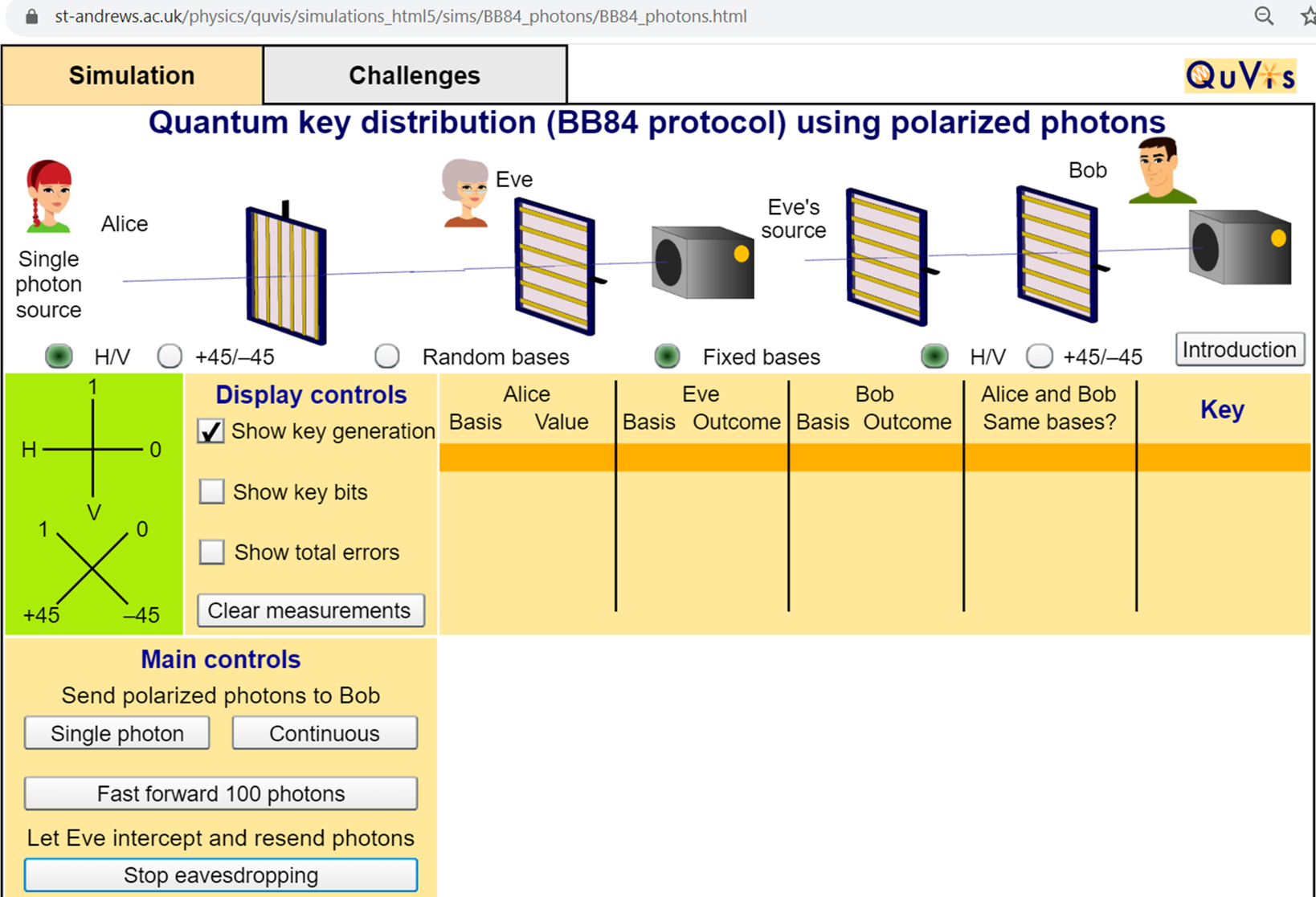 With Eve
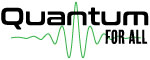 [Speaker Notes: Next slide has navigation]
Electron orbitals as probability clouds:
Different wells in ice cube tray = different points (+/-)
Analogous to Coulomb potential
Each student 20 bingo chips, trying to get a max score
Graph chip population in each well 
2D probability function of chip location
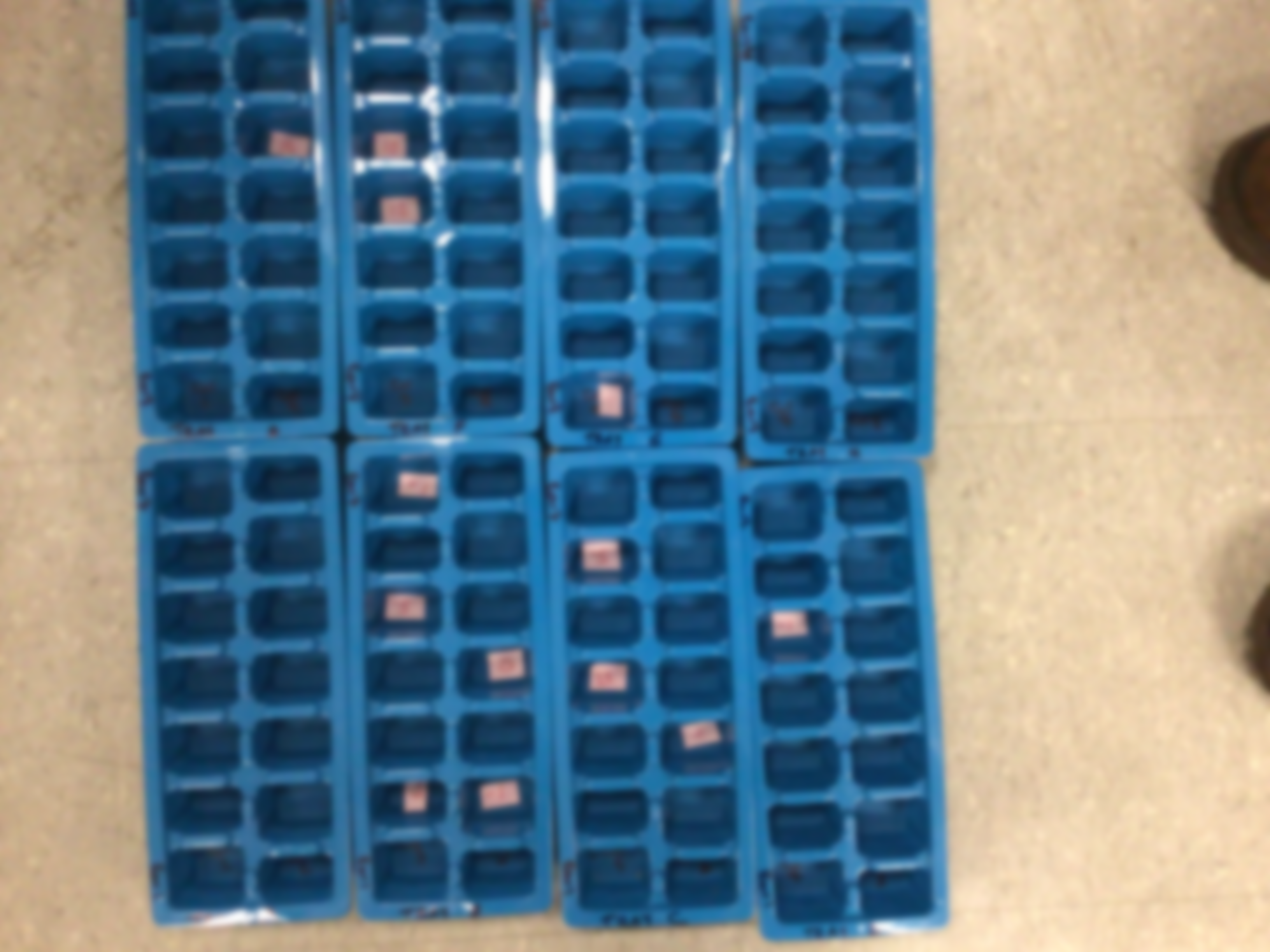 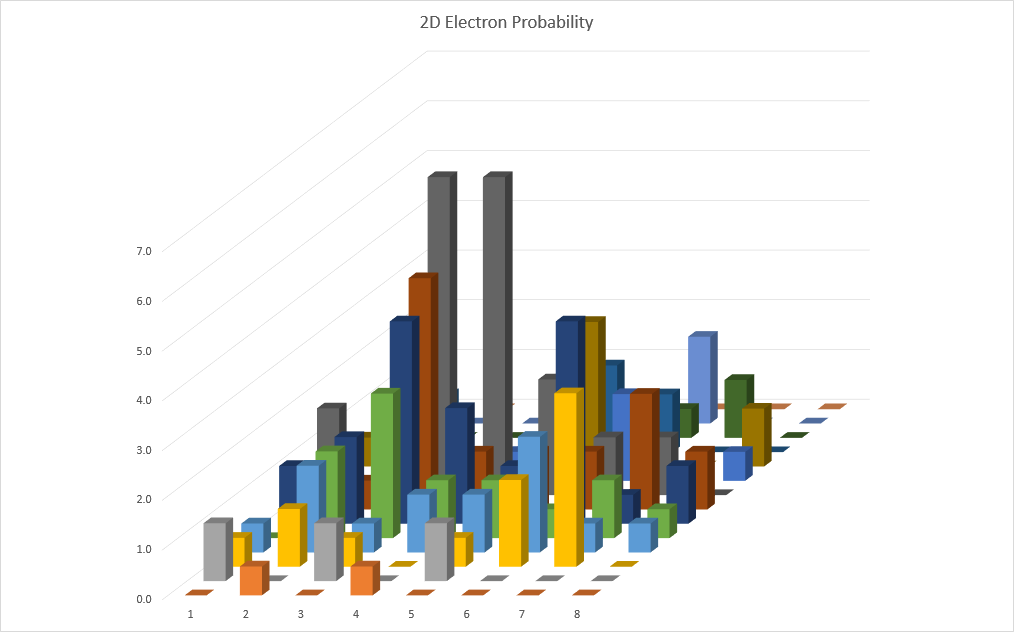 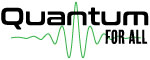 How do we get quantum into more classrooms?
constraints
Few standardized tests, but AP; no incentive
No room in current curriculum
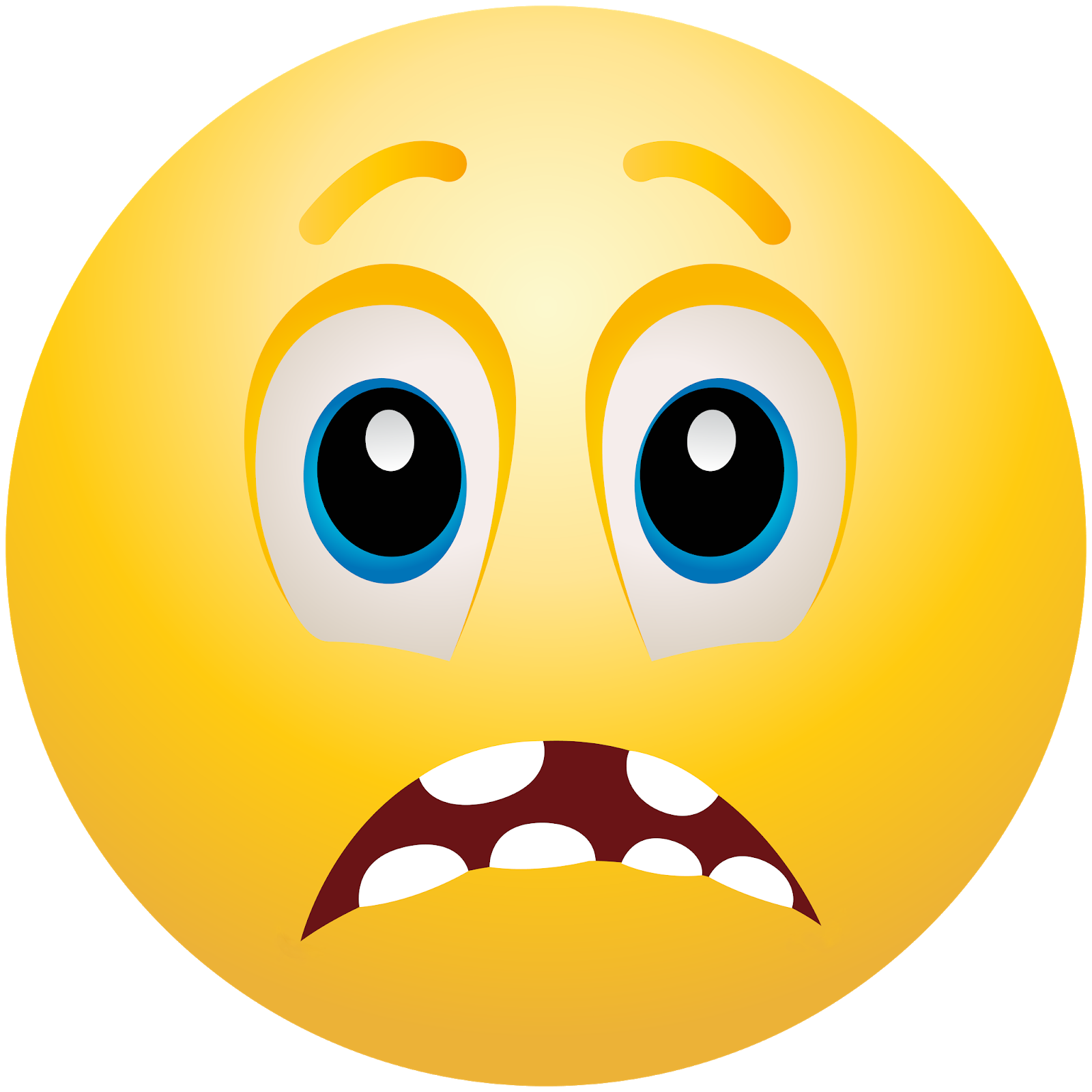 Fundamental Problem: Teachers are not comfortable with quantum concepts and do not see relevance in their curriculum and in their lives
Teachers need high quality professional development
[Speaker Notes: What gets tested gets taught]
Teacher Professional development (PD)
Research based fundamental features of PD that work:
Long term 
Directly related to classroom
Peer led  PD
QfA has experience- over 30 educators (HS & university)
Each with 10-40+ years experience
https://quantumforall.org/meet-the-team/
Teacher Professional development (PD)
High Quality PD this takes TIME  and $$ and Information

PD Development
	Activities  & ancillary support materials

Teacher attendance
	Advertise to teachers
	Travel outside of district for extended time
	Stipend for time
Project Discovery – Ohio
	NSF funded

6 weeks
5 days / week
6-8 hour days
5 Follow up meetings
2 Classroom visits
Stipend (thousand +)
$$ for Supplies
Contact INformation
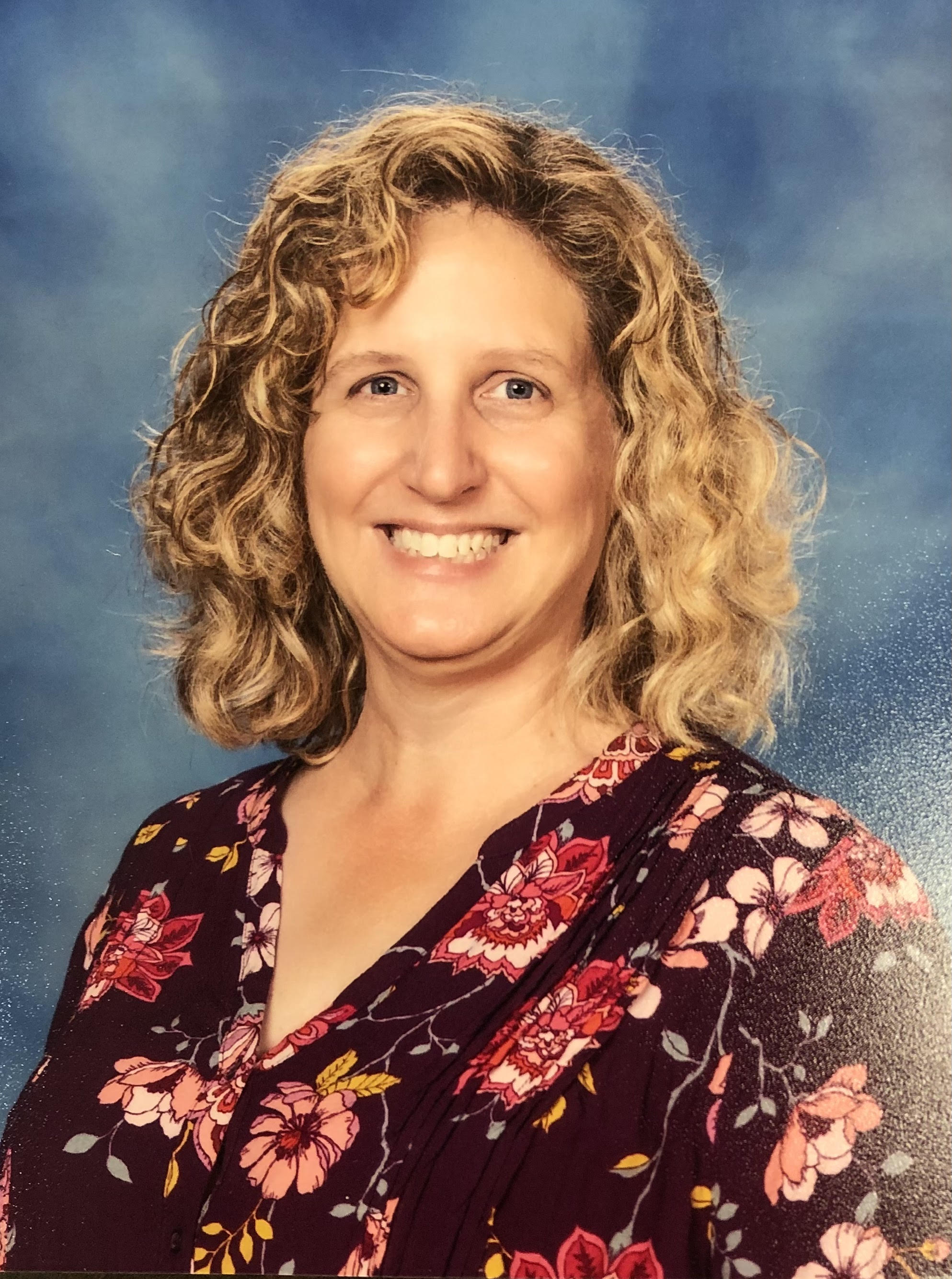 Alice Flarend
amf@blwd.k12.pa.us

Bellwood-Antis HS
400 Martin St 
Bellwood PA 16617